ANALSI FORZE FLEHAP
Candidato Marrè Brunenghi Luca

Relatore Prof. C. Boragno 	      Prof. A. Bottaro

Anno Accademico 2013/2014
22 dicembre 2014
Energy harvesting
Insieme di processi sfruttati da dispositivi elettronici, in grado di catturare energia da fonti esterne, e di convertirla in energia elettrica. Tale energia in altro modo verrebbe dissipata nell’ambiente
Fonti possibili per energy harvesting
Onde radio
Radiazione luminosa
Energia termica ovvero si sfrutta la differenza di temperatura tra due corpi
Vibrazioni 
Energia meccanica del corpo umano (es torce a manovella o trasduttori piezoelettrici sotto il tacco delle scarpe)
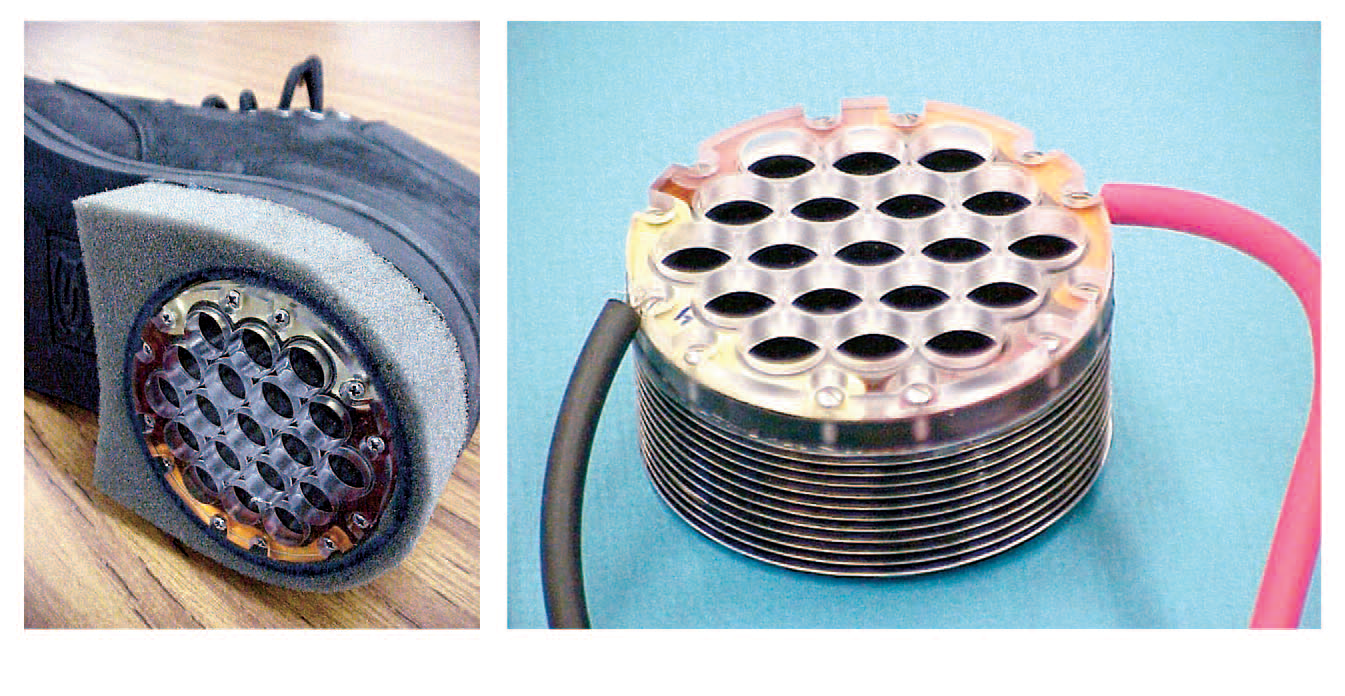 Esempio di trasduttore piezoelettrico sotto la suola di una scarpa
In questa tesi si è studiato il caso di dispositivi in grado di ricavare energia elettrica attraverso movimenti controllati di un corpo soggetto alla forza di un fluido in movimento.
Tale dispositivo è in grado di produrre energia nell’ordine dei mW contro i μW degli esempi precedenti
WINS
Wireless Integrated Network Sensors
Reti costituite da migliaia di sensori distribuiti in grado di 
Monitorare l’ambiente raccogliendone dati come temperatura umidità ecc.
Comunicare tra loro 
Inviare i dati ad un calcolatore per analisi più approfondite
WINS
Sono un applicazione possibile per il dispositivo perchè 
Richiedono quantità di energia compatibile con quella prodotta
Devono essere indipendenti energeticamente
DISPOSITIVO
ALA
Flutter
flutter è un’instabilità dinamica di un corpo elastico immerso in un fluido in movimento, causato dalla combinazione tra la deflessione del corpo e la forza esercitata dal fluido
PONTE TAKOMA 1940
EQUAZIONI DEL MOTO
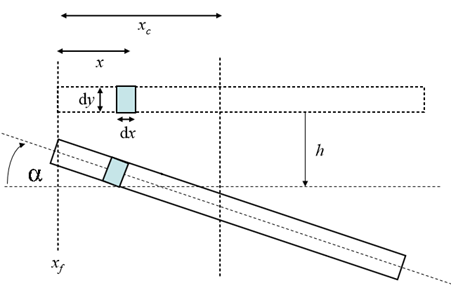 EQUAZIONE DEL MOTO
EQUAZIONE DEL MOTO
Per avere una descrizione semplificata del moto occorre far riferimento alla teoria dell’airfoil e trascurare l’effetto dei vortici causati dall’ala
Per descrivere il comportamento reale del dispositivo sono necessarie prove sperimentali.
PROVE SPERIMENTALIMOTO
PROVE SPERIMENTALI PARAMETRI D’INFLUENZA
PROVE SPERIMENTALI PARAMETRI D’INFLUENZA
ANALISI SPERIMENTALE MISURA FORZA DI DRAG
ANALISI SPERIMENTALE MISURA FORZA DI DRAG
ANALISI SPERIMENTALE MISURA FORZA DI DRAG
ANALISI SPERIMENTALE MISURA FORZA DI DRAG
Si può constatare che le ali w4, w5 e w6 siano in generale le più performanti, pertanto saranno studiate per analizzare l’andamento della forza di drag in funzione della tensione degli elastici
ANALISI SPERIMENTALE MISURA FORZA DI DRAG
Ala  w6
ANALISI SPERIMENTALE MISURA FORZA DI DRAG
Dalle prove effettuate, si è dedotto che l’errore sistematico del sistema è di almeno 15mN; poiché le curve realizzate, aventi come parametro le tensioni degli elastici, differiscono l’una dall’altra di un valore inferiore all’errore, non è possibile determinare l’influenza che la tensione degli elastici ha sulla forza di drag.
ANALISI DI POTENZA
ANALSI DI POTENZA
ANALISI DI POTENZA
ANALISI DELLA FREQUENZA DI OSCILLAZIONE
CONCLUSIONI
la massima differenza tra la forza di drag del dispositivo e quella dell’ala fissa si riscontra utilizzando l’ala w5 alla velocità del vento v=7.14 m/s e si rimanda ad analisi con strumentazione più accurata la scelta ottimale della tensione degli elastici.
CONCLUSIONI
3,52                          4,16                             4,8                                 6,28
Una possibile spiegazione del fatto che la forza di drag esercitata dal dispositivo sia maggiore di quella dell’ala fissa è il fatto che nel moto l’ala spanni più area di quella dell’ala fissa stessa
CONCLUSIONI
Potenza massima estraibile 11,3 mW
  se R=200Ω e v=6,12 m/s
Tali valori incoraggiano a proseguire nello studio di un dispositivo per WINS di questo tipo, in quanto con simili dispositivi è possibile provvedere al loro fabbisogno energetico